Facilitating Group Formation and Learning
Robert Ridlon, Kelley School of Business, rridlon@indiana.edu
Scott Lemmon, School of Education, sclemmon@indiana.edu
Motivation for Group Formation
“And I want you to paint this name on the nose of your ship: Leper Colony. Because in it you're gonna get every deadbeat in the outfit.” 

Why is this considered a viable mechanism?
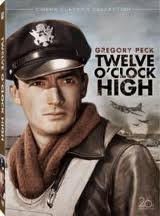 Motivation for Group Formation
Faculty frustration of student complaints

Dissatisfaction with group outcomes

Personal reflection and school-wide discussion
Faculty Outcomes
Why do faculty require teams?
Method Selection
How do you select teams for your courses? Why is this effective?
Group Design/Method Selection – Survey Results
Faculty: “How do you select teams for your courses?”
Random Selection – 40%; 
Self-Selection – 40%; 
Systematic Selection – 20%

Students: “Which of the following of group selection methods would you most prefer? ”
Method Selection – Survey Results
Why is this the best way to select teams for you?
Diversity: Students are Overrepresented in Personality Types
Faculty Outcomes – Survey Results
How do you evaluate teams on outcomes?
Student Demographics – Overrepresentation of Types
Free Rider Problem
Social Orientation
There is a clear distinction between the interactions of on campus versus online. 
Increased competitiveness
Decreased motivation
Dispersed social pressure.
Student Outcomes – Survey Results
What specific outcomes do you desire from working in teams within the course? Check all that apply.
Student Outcome Prevention – Survey Results
Which of the following prevents realizing the specific outcomes you indicated from being achieved? Check all that apply.
Optimal Online Deliverable Design
If students have all of these difficulties, then what is the incentive to do well? 
Part of this is driven by the course, but more specifically the deliverable.
Lack of ownership, poor communication, and even availability lead to poor results in the deliverable. 
Furthermore, the purpose of teams is not properly being evaluated. 
Need a deliverable that achieves two objectives
Improved teamwork
Increased learning
How to assess teamwork?
How to assess increase learning?
Optimal Online Deliverable Design
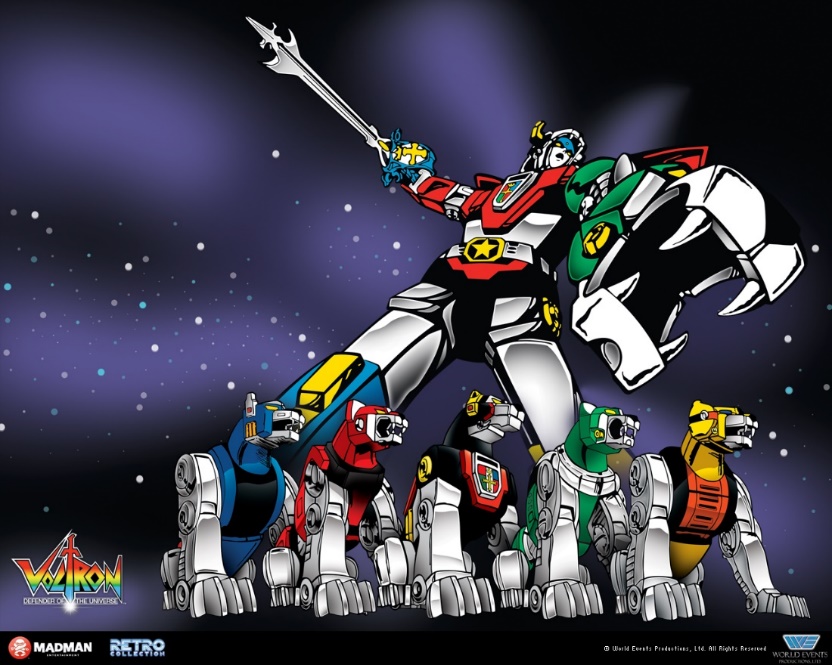 Before: 
Solve problems, create presentation
Incentivizes intra-team competition
Focuses on final product
Increased frustration
After: 
Team meeting minutes, multistage project, and intermediary step problem solving
Incentivizes intra-team cooperation
Focuses on intermediary steps
Decreased frustration
Sources
Chen, Xiao-Ping, and Daniel G. Bachrach. "Tolerance of free-riding: The effects of defection size, defection pattern, and social orientation in a repeated public goods dilemma." Organizational Behavior and Human Decision Processes 90.1 (2003): 139-147.
Messick, D. M., & McClintock, C. G. (1968). Motivational bases of choice in experimental games. Journal of Experimental Social Psychology, 4, 1–25.
Bacon, D. R., Stewart, K. A., & Silver, W. S. (1999). Lessons from the best and worst student team experiences: How a teacher can make the difference. Journal of Management Education, 23(5), 467-488. 
Baldwin, T. T., Bedell, M. D., & Johnson, J. L. (1997). The social fabric of a team-based MBA program: Network effects on student satisfaction and performance. Academy of management journal, 40(6), 1369-1397.
Brooks, C. M., & Ammons, J. L. (2003). Free riding in group projects and the effects of timing, frequency, and specificity of criteria in peer assessments. Journal of Education for Business, 78(5), 268-272.
Davies, W. M. (2009). Groupwork as a form of assessment: Common problems and recommended solutions. Higher Education, 58(4), 563-584.
Hall, D., & Buzwell, S. (2013). The problem of free-riding in group projects: Looking beyond social loafing as reason for non-contribution. Active Learning in Higher Education, 14(1), 37-49.
Lage, M. J., Platt, G. J., & Treglia, M. (2000). Inverting the classroom: A gateway to creating an inclusive learning environment. The Journal of Economic Education, 31(1), 30-43.
Picciano, A. G. (2002). Beyond student perceptions: Issues of interaction, presence, and performance in an online course. Journal of Asynchronous learning networks, 6(1), 21-40.
Roberts, T. S., & McInnerney, J. M. (2007). Seven problems of online group learning (and their solutions). Journal of Educational Technology & Society, 10(4).
Hansen, R. S. (2006). Benefits and problems with student teams: Suggestions for improving team projects. Journal of Education for business, 82(1), 11-19.
Hernandez, S. A. (2002). Team learning in a marketing principles course: Cooperative structures that facilitate active learning and higher level thinking. Journal of Marketing Education, 24(1), 73-85.
Oakley, B., Felder, R. M., Brent, R., & Elhajj, I. (2004). Turning student groups into effective teams. Journal of student centered learning, 2(1), 9-34.
Werner, J. M., & Lester, S. W. (2001). Applying a team effectiveness framework to the performance of student case teams. Human Resource Development Quarterly, 12(4), 385-402.